Словарный диктант
 для 5  класса

Примакова Наталья Александровна,
учитель русского языка
МАОУ «Туртасская СОШ»
Словарный диктант №1
Во все стороны, вокзал, звёздный, прекрасный, тянул, солнце, молотьба, огород, ошибка, травка, мягкий, ползти, чувствовать, участвовать, касса, карабкаться, бинокль, пожалуйста, платформа, бинокль, теннис, участник, телевизор, словосочетание, недолюбливать.
Словарный диктант № 2
Берёзка, масштаб, ногти, почерк, матч, честный, известный, устный, здравствуй, пожалуйста, фотоаппарат, коллекция, гербарий, ненастный, вьюга, чехол, невзлюбить, айсберг, арена, баскетбол, лёгкий, скользкий, сельдь, просьба, шефский
Вокза́л
здание для обслуживания пассажиров  на железнодорожной станции 

В XVII в. некая англичанка Джейн Вокс (Vaux) владела под Лондоном парком и помещением для увеселений. Первоначальное значение сложного слова Vauxhall (то есть «дом, принадлежащий Вокс») забылось, со временем этим словом стали называть здание для пассажиров. В русском языке последняя часть изменилась под воздействием слова «зал».
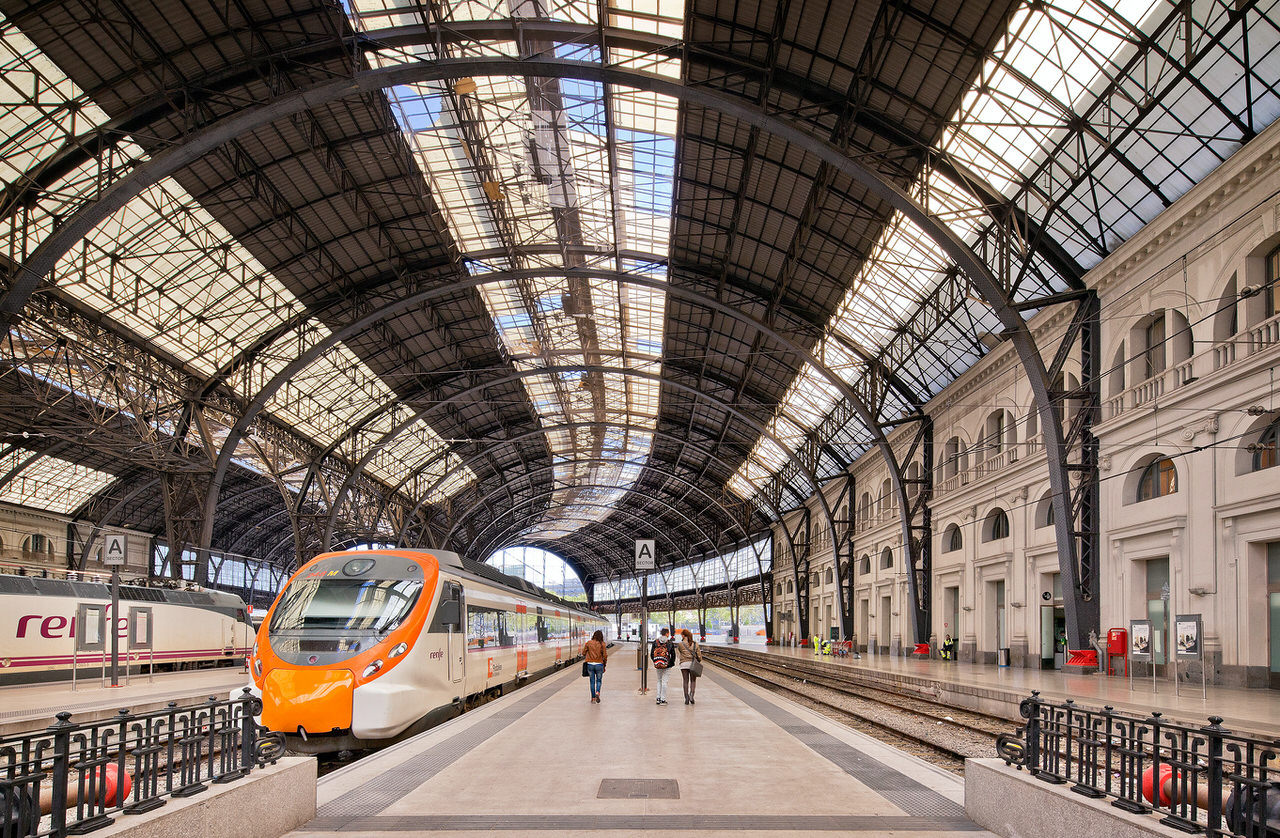 платформа
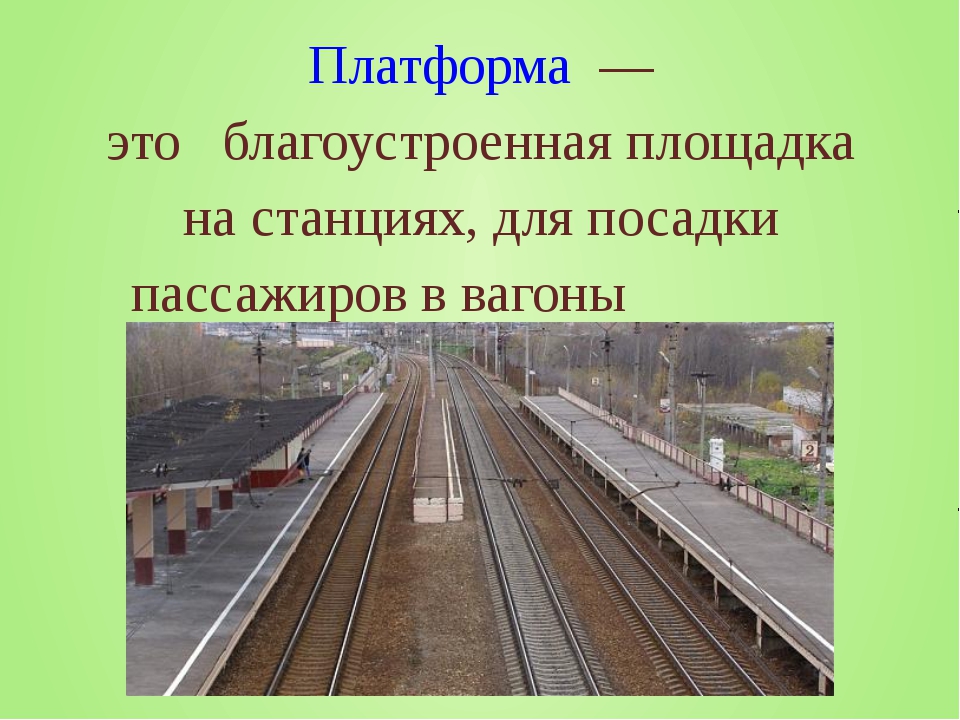 возвышенная площадка, помост для посадки пассажиров в вагоны, для нагрузки и выгрузки товаров.
касса
1.Помещение для приема, хранения и выдачи денег;
2. Аппарат, на котором отпечатываются талоны с указанием полученной суммы.
Кассир
Кассовый
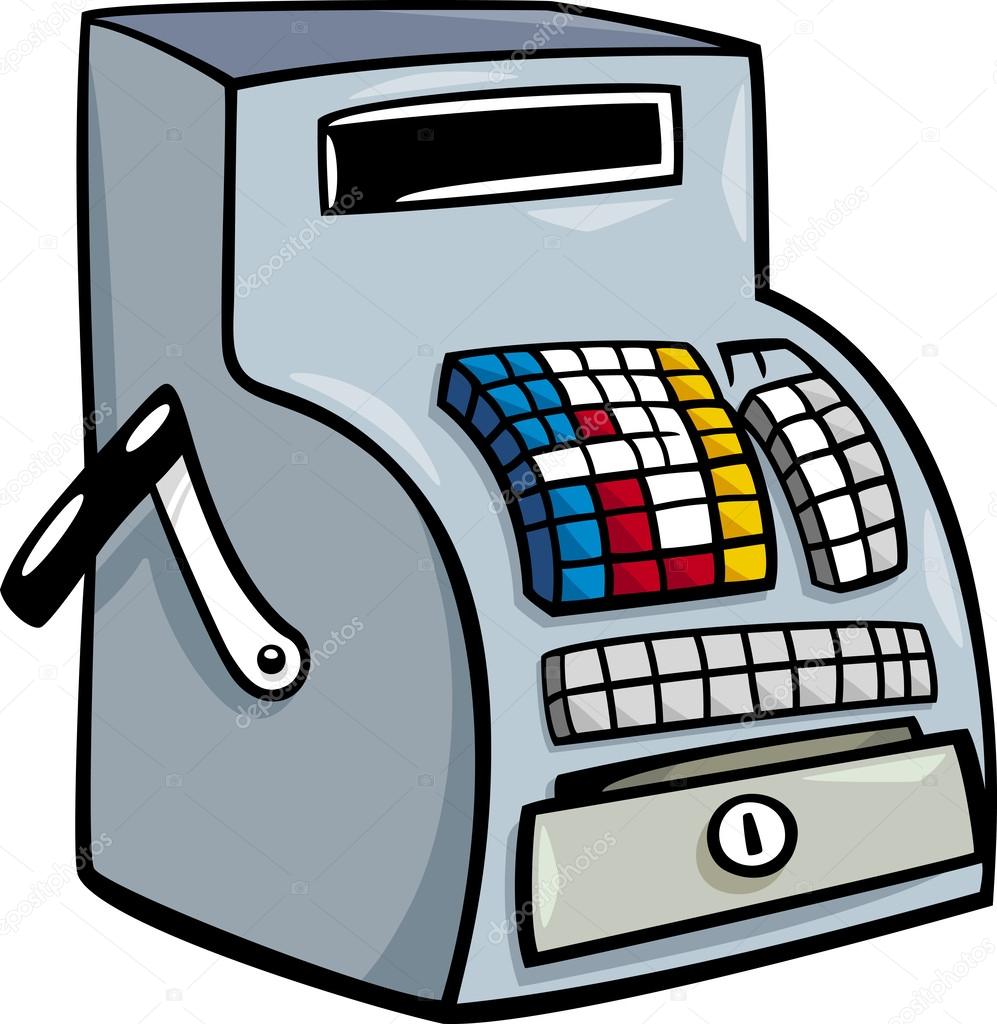 бинокль
Бино́кль (фр. binocle от лат. bini «двое» + oculus «глаз») — оптический прибор, состоящий из двух параллельно расположенных соединённых вместе зрительных труб...
теннис
Парная спортивная игра с мячом
телевизор
электронное устройство для приёма и отображения телевизионных программ
молотьба
Масштаб-